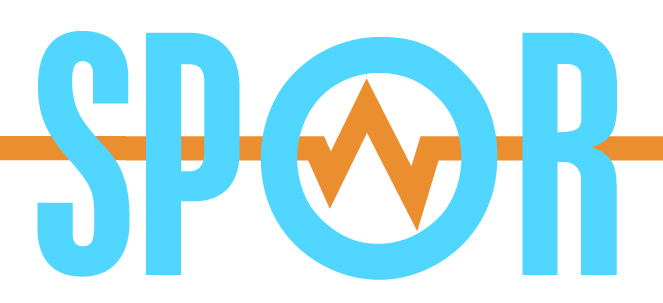 Svenskt Perioperativt Register
Förseningar Nationell standard
Gunnar Enlund
SPORs orsaker blivit nationella
Sena strykningar – nationell standard
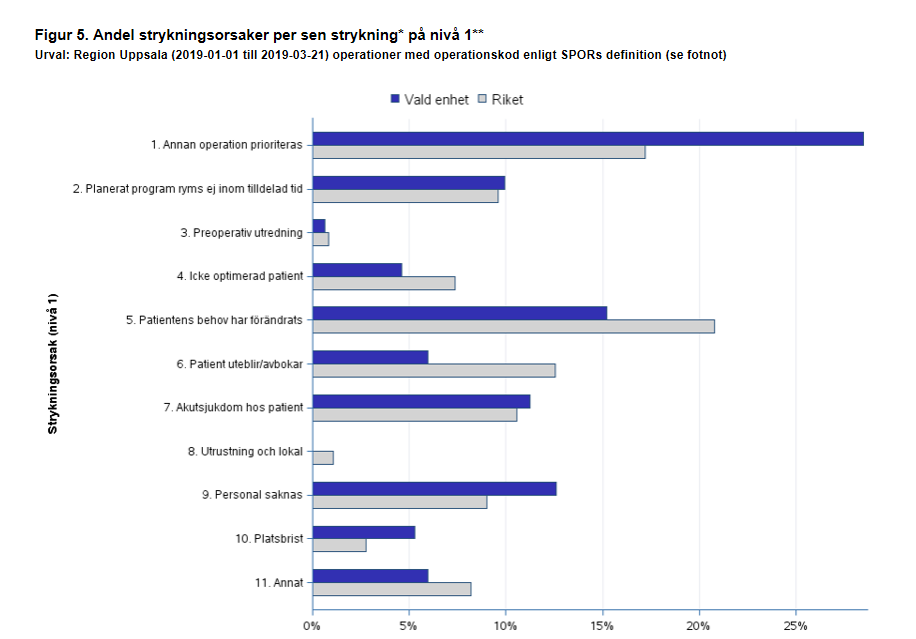 Fått genomslag i Sverige
1. SPORs strykningsorsaker
Störning = 
Ombokning eller Sen strykning
Ombokning är förändringar som sker fram till kl 17:00 dagen innan operationen
Sen strykning är det som sker efterkl. 17:00 dagen innan operationen
Gårdagens utfall Uppsala 190221
Förseningsorsaker
Dags för ny nationell stanard
Vi noterar ofta att det skett något under dagen, som gör att operationsprogrammet drar över.

Hur ska vi kunna göra en analys som hjälper oss att hitta mönster?
Förra användarmötet oktober 2018
Diskuterade förseningsorsaker
Flera förslag kommit in  - se listan!
Målet idag  - hitta bra formuleringar
Hjälp av Mentimeter
Ladda ner appen!
Logga in med 73 26 67
2: Hur lång tid ska ha gått innan en försening är värd att registrera?
10 minuter ?
15 minuter ?
20 minuter ?
30 minuter ?
Kan vi få OPS att plinga när tiden har gått?
3. Till vilka tidpunkter ska vi registrera en försening?
Utgångspunkt – Det som planerades som starttid för kl. 17:00 dagen innan.
1. Relation till planerad Patienttid start?
2. Relation till planerad Operationstid start?
3. Vi ska registrera förseningar kopplade till både patienttid start och operationstid start?
4: Hur många förseningar per opsal?(2 svar är OK)
1. Bara opsalens första operation ska registreras
2. Alla operationer på opsalen ska registreras?
3. Detta gäller bara de elektiva operationerna
4. Detta gäller alla operationerna.
5. Kan en opstart ha en eller flera orsaker till en försening?
1. Nej, bara den viktigaste orsaken ska registreras

2. Ja, alla orsaker ska registreras.
Nu fas 2 -Beskriv verkligheten!
Har vi fått med alla vanliga orsaker till förseningar?

Finns de vanligaste orsakerna som ni upplever hemma med bland de förslag som vi hittills har hittat?
Se listan!
Kod 1 - Opsal
Formuleringar per kod
Ange kod + bokstav   (1 b)
Skriv sedan annan formulering om ni har en som är bättre!
1b: Det räcker att skriva ”Smittstädning”
Vill  ni lägga till en extra kod, skriv nummer + x, och sedan förslaget
5x – Nytt förslag
Kommentera
Kommenterar bara det som ni vill ändra 

Eller

Ni har ett nytt förslag
Kod 1 - Opsal
Kod 2 - Utrustning
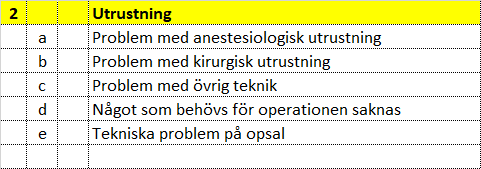 Kod 3 - Patientrelaterat
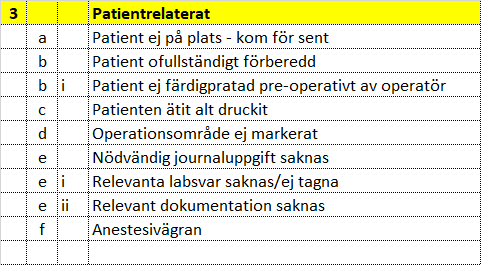 Kod 4 – Personal-relaterat
Kod 5 – Situations-relaterad
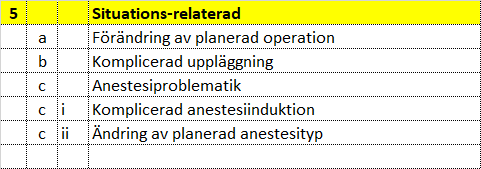 Kod 6 –Per-operativt-relaterat
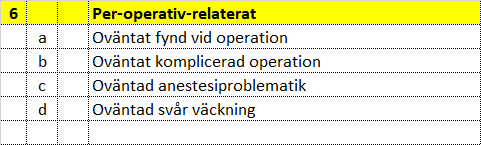 Kod 7 – Post-op-relaterat
Kod 8 - Övrigt
Mentimera på ett tag!
Vi sammanställer
Vi försöker komma i mål